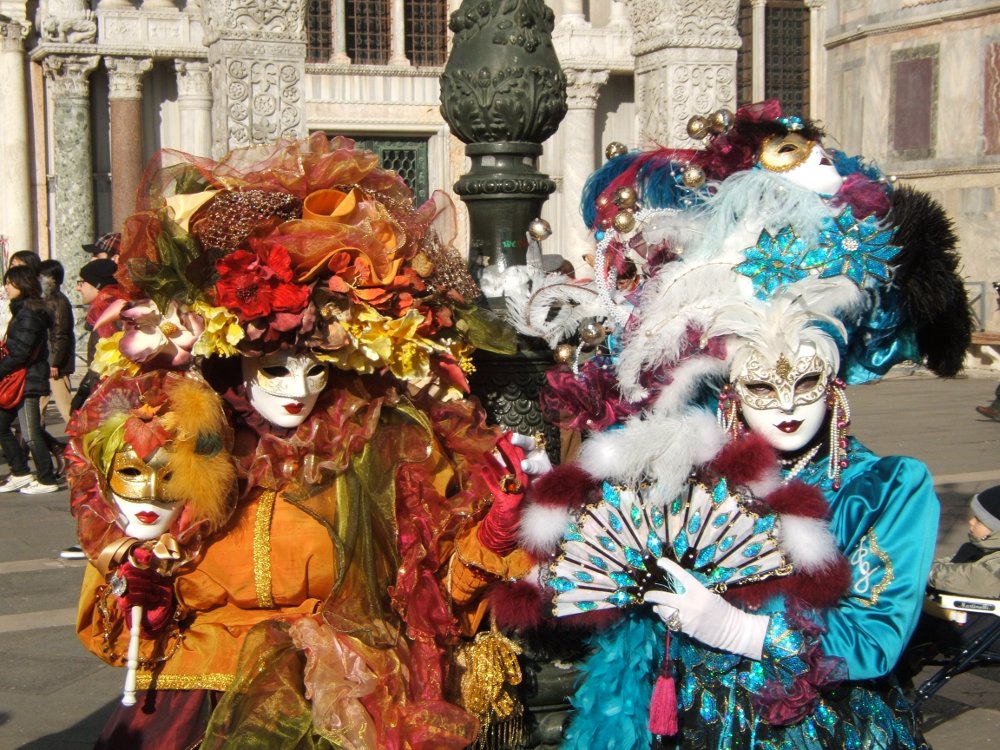 НА КАРНАВАЛАХ
Выполнила:
 учитель музыки МБОУ гимназии№53
 г. Нижнего Новгорода 
Шишкина Светлана Викторовна
Карнавал - это музыка и танцы в ярких костюмах и масках. Праздник, связанный с переодеваниями, маскарадами и красочными шествиями, сопровождается массовыми народными гуляньями с уличными шествиями и театрализованными представлениями. В романских странах Западной Европы весенний народный праздник, сопровождающийся маскировкой и мимическими играми (соответствующий русской масленице). Считается, что карнавальные маски и костюмы отпугивают злых духов на целый год.
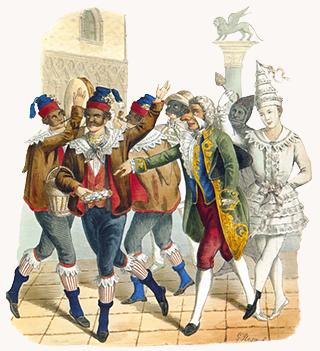 Одежда для карнавалов – это настоящие произведения искусств, кто-то покупает готовые, а кто-то шьет их самостоятельно.
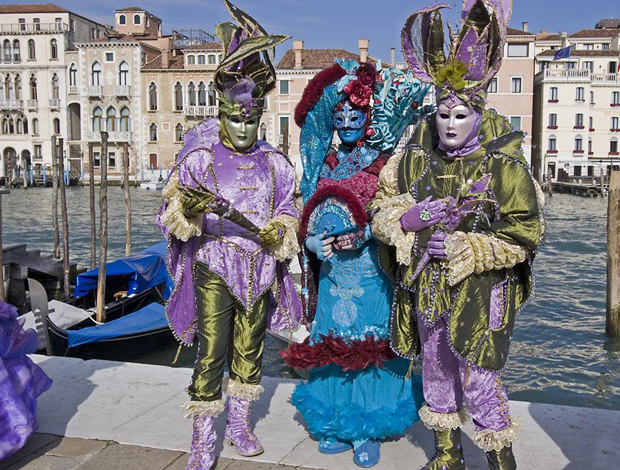 Однако карнавал не является исключительно венецианской или бразильской традицией. Подобные костюмированные действа происходят во многих странах мира. Карнавалы проводятся в Ницце на Лазурном берегу, в Кадисе на юге Испании, в Венгрии, на бургундских землях Нидерландов, Лимбурга и Северного Брабанта. А немцы готовятся к карнавалу со  «звериной серьезностью»: в 11 часов 11-го дня 11-го месяца в Майнце, Дюссельдорфе, Кельне и Бонне создаются карнавальные комитеты.
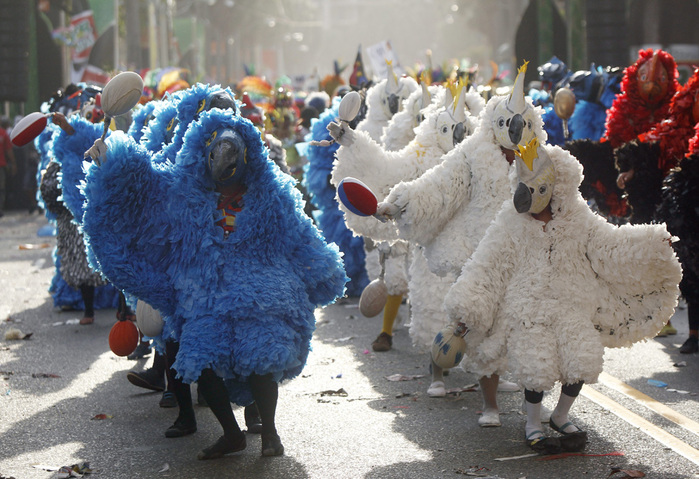 Карнавал в Доминикане
Карнавал в живописи
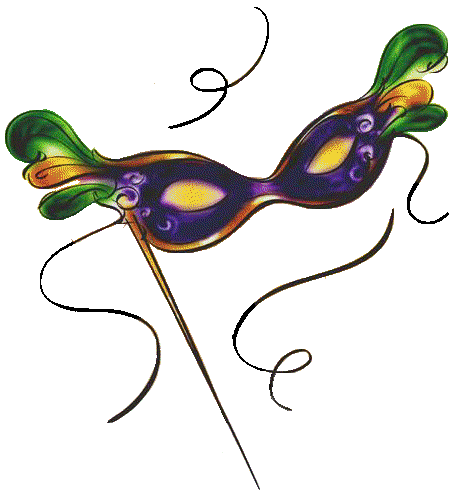 Джованни Доменико Тьеполо,                                                                                                       «Сцена карнавала» или  «Менуэт»                                                                                                Венеция, 1727- 1804
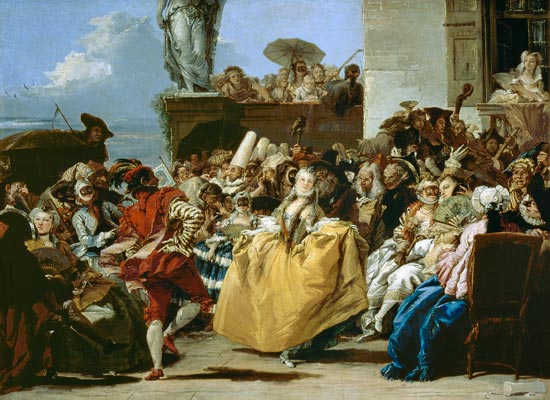 Ян Миль                                                                                                      «Карнавал в Риме»,                                                                                                         1653, Прадо
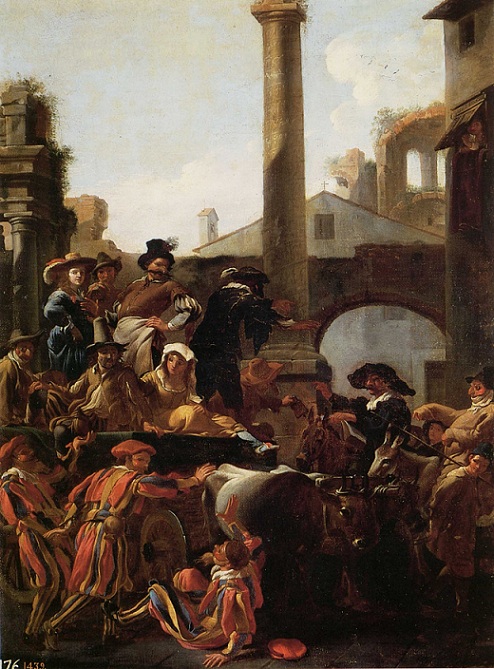 Вы себе представляете веселый карнавал без музыки?
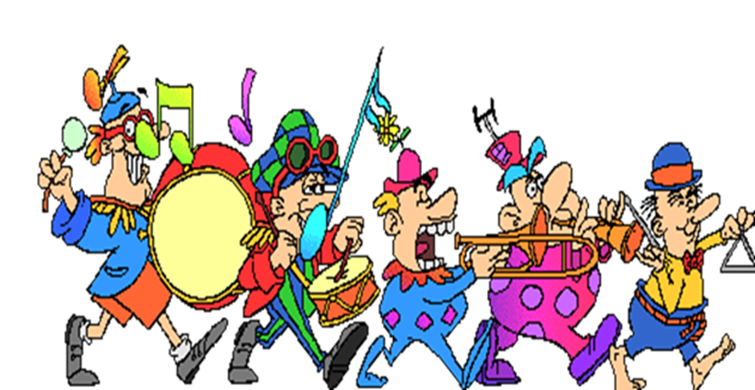 Кто являлся главными героями карнавалов?
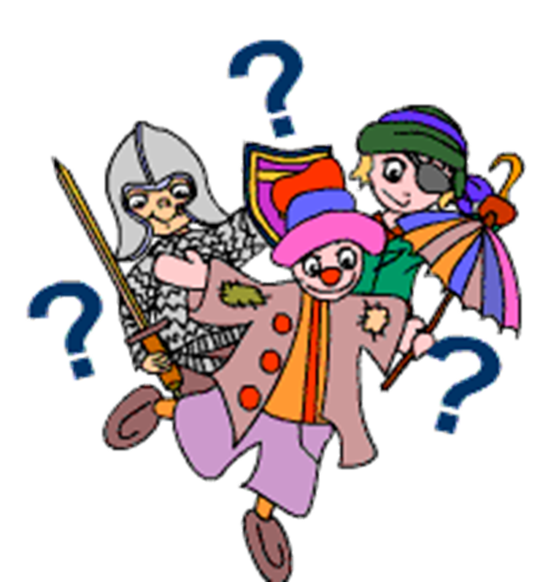 Будем рассматривать маски.
Р. Шуман. «Карнавал»
Нехорошо смеяться над грустным человеком. Но удержаться от смеха трудно — уж очень неуклюж этот человек. Вот он бродит среди толпы и каждую минуту на что-то натыкается, падает. Он унылый и какой-то ленивый... Это Пьеро. Бродит среди веселых гостей, скучает… Казалось бы, ему здесь и быть не хочется. А ведь ни один карнавал без него не обходится.Ну, а там, где Пьеро, там ищи и его обязательных спутников Арлекина и Коломбину. Они существуют в Италии с незапамятных времен. Это традиционные героя веселых народных итальянских комедий. Такие комедии называются «комедии масок», или еще «комедии дель арте».
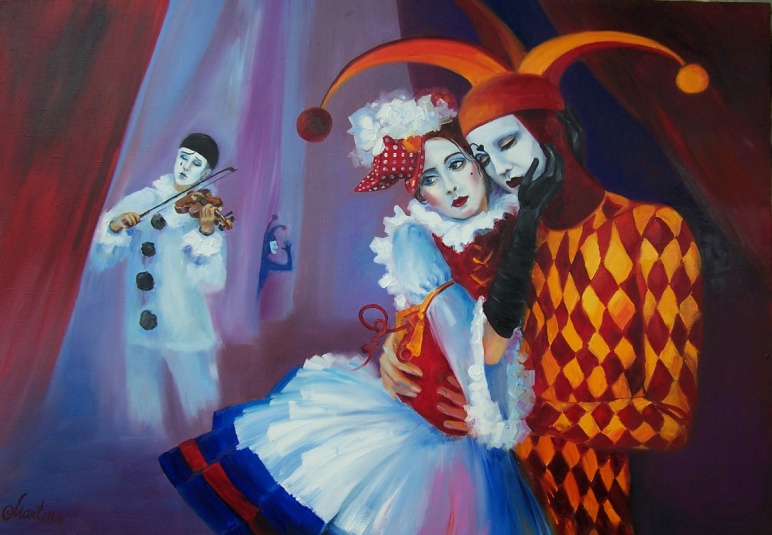 Живая, легкая и чуть поддразнивающая музыка. Вот он, насмешник и весельчак Арлекин! Так и видишь перед собой эту изящную фигурку в пестром трико. Сквозь прорези маски блестят лукавые живые глаза. Этот не станет спотыкаться на каждом шагу. Слышите, как озорно взлетает музыка… несколько легких шагов — и взлет, прыжок. Еще, еще… Только что был здесь, и вот его уже нет.
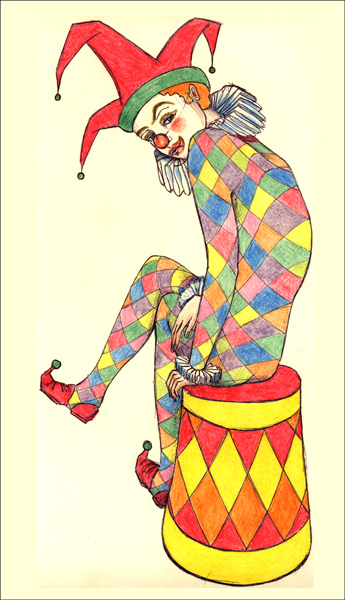 А где же Коломбина? О, эту хитрую кокетку не так-то просто найти. Нежная, мечтательная музыка… Познакомьтесь, пожалуйста.
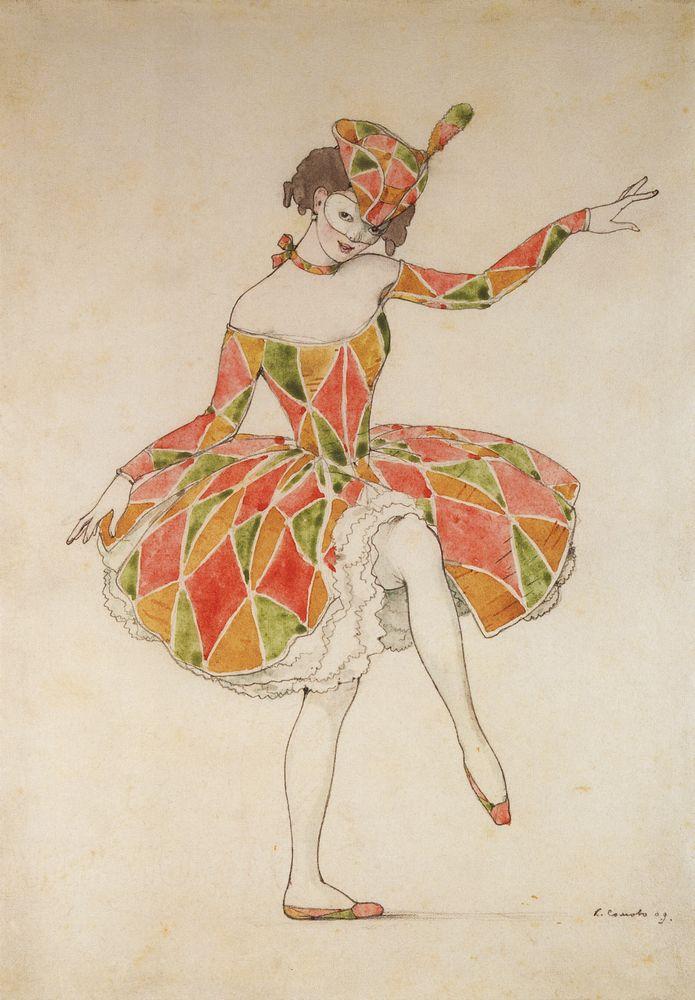 «Песня зайца и волка на карнавале»
"Песня зайца и волка на карнавале" из м/ф «Ну, погоди!»
Расскажи, Снегурочка, где была, 
Расскажи-ка, милая, как дела.

За тобою бегала, Дед Мороз,
Пролила немало я горьких слёз. 
А ну-ка, давай-ка, плясать выходи. 
Hет, Дед Мороз, нет, Дед Мороз, 
Hет, Дед Мороз, погоди.
Ждёт моих подарочков ребятня
И тебе достанется от меня. 
Hаконец, сбываются все мечты, 
Лучший мой подарочек это ты. 

А ну-ка, давай-ка, плясать выходи. 
Hет, Дед Мороз, нет, Дед Мороз,
Hет, Дед Мороз, погоди. 
Hу, Дед Мороз, ну, Дед Мороз, 
Hу, Дед Мороз, погоди!
СПАСИБО ЗА УРОК!ДО НОВОЙ ВСТРЕЧИ!
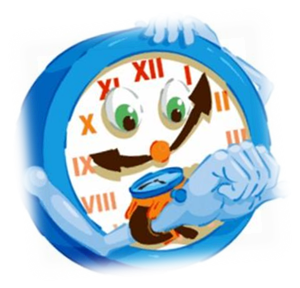